«Нормативно-правовое регулирование деятельности ПМП консилиумов»
Подготовила: 
Забродина Евгения Сергеевна
Методист по коррекционному образованию 
МБУ ДПО  «ИМЦ г. Юрги»
Нормативная правовая база, регулирующая деятельность образовательной организации, реализующей инклюзивную практику в России
Создание инклюзивной среды – одна из актуальных задач государственной политики современной России в области образования. Обеспечение равного доступа к образованию всем обучающимся и организация учебного процесса с учетом их способностей, потребностей, особенностей психофизического развития является одним из значимых приоритетов инклюзии. Образовательные организации, в которых обучаются дети с ОВЗ и инвалидностью, стремятся создать условия для реализации потенциала каждого ребенка. Квалифицированная поддержка процессов обучения и воспитания детей с особыми образовательными потребностями опирается на нормативную правовую базу. Рассмотрим нормативные документы, которые учитываются в деятельности образовательного учреждения, реализующего инклюзивную практику в России.
Международные документы

• Всемирная декларация об образовании всех детей (Рамки действий для удовлетворения базовых образовательных потребностей) Джомтьен, Тайланд от 09.03.1990• Всемирная программа действий в отношении инвалидов Принята резолюцией 37/52 Генеральной Ассамблеи ООН от 03.12.1982• Всеобщая декларация прав человека Принята Генеральной Ассамблеей ООН от 10.12.1948• Декларация Генеральной Ассамблеей ООН о правах умственно отсталых лиц Принята Генеральной Ассамблеей ООН от 20.12.1971• Декларация ООН о правах инвалидов Провозглашена резолюцией 3447 (XXX) Генеральной Ассамблеи от 09.12.1975• Конвенция о борьбе с дискриминацией в области образования Принята Генеральной конференцией ООН по вопросам образования, науки и культуры от 14.12.1960• Конвенция о правах инвалидов Принята резолюцией 61/106 Генеральной Ассамблеи от 13.12.2006• Конвенция ООН о правах ребенка Принята резолюцией 45/25 Генеральной Ассамблеи ООН от 20.11.1989• Рекомендация N R (92) 6 Комитета министров государствам-членам о последовательной политике в отношении инвалидов Принята Комитетом министров Совета Европы от 09.04.1992• Саламанская декларация о принципах, политике и практической деятельности в сфере образования лиц с особыми потребностями Саламанка, Испания от 10.06.1994• Стандартные правила обеспечения равных возможностей для инвалидов
Приняты резолюцией 48/96 Генеральной Ассамблеи от 20.12.1993
Первоисточник права в России – Конституция.
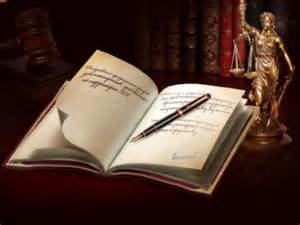 Конституция Российской Федерации от 12 декабря 1993 года (с учетом поправок, внесенных Законами Российской Федерации о поправках к Конституции Российской Федерации от 30 декабря 2008 года № 6-ФКЗ, от 30 декабря 2008 № 7-ФКЗ, от 05 февраля 2014 года №2-ФКЗ, от 21 июля 2014 года №11-ФКЗ) обозначает право каждого гражданина России на образование и декларируют равные возможности его получения вне зависимости от расовой, культурно-этнической, религиозной принадлежности и др. 
(статья 43)
Законы Российской Федерации
Федеральный закон «О социальной защите инвалидов в Российской Федерации» №181-ФЗ от 24 ноября 1995 г. 
В соответствии со статьей 9 «Понятие реабилитации инвалидов», образование отнесено к одному из направлений реабилитации. 
В статье 19 «Образование инвалидов» указана необходимость создания специальных условий для получения общего образования, профессионального образования и обучения инвалидов. Также обозначена необходимость оказания информационной и психолого-педагогической поддержки людей с инвалидностью. За обеспечение получения дошкольного, начального общего, основного общего, среднего общего, среднего профессионального и высшего образования несут ответственность органы, осуществляющие управление в сфере образования и образовательные организации совместно с органами социальной защиты населения и органами здравоохранения.
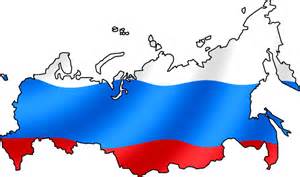 Законы Российской Федерации
Федеральный закон «Об основных гарантиях прав ребенка в Российской Федерации» № 124-ФЗ от 24 июля 1998 г. устанавливает основные гарантии прав и законных интересов ребенка (в том числе и детей с ограниченными возможностями здоровья), предусмотренных Конституцией Российской Федерации, в целях создания правовых, социально-экономических условий для реализации прав и законных интересов ребенка.
«Данный закон устанавливает цели государственной политики в интересах детей. К ним отнесены: осуществление прав детей, предусмотренных Конституцией РФ, недопущение их дискриминации, а также восстановление их прав в случаях нарушений; формирование правовых основ гарантий прав ребенка; содействие физическому, интеллектуальному, психическому, духовному и нравственному развитию детей, воспитанию в них патриотизма и гражданственности.
Определен круг полномочий органов государственной власти РФ на осуществление гарантий прав ребенка.
Установлены основные направления обеспечения прав ребенка, а также организационные основы гарантий прав ребенка».
Законы Российской Федерации
Закон «Об образовании в Российской Федерации» №273-ФЗ от 29 декабря 2012 г. вступил в силу с 01 сентября 2013 года. 
Вслед за Конституцией Российской Федерации Закон гарантирует право каждого гражданина нашей страны на образование, а также указывает на запрет дискриминации в сфере образования (статья 3). 
В Законе даны определения понятиям «инклюзивное образование», «обучающийся с ограниченными возможностями здоровья», «индивидуальный учебный план», «адаптированная образовательная программа», «специальные условия для получения образования обучающимися с ограниченными возможностями здоровья»: 
обучающийся с ограниченными возможностями здоровья – физическое лицо, имеющее недостатки в физическом и(или) психологическом развитии, подтвержденные психолого-медико-педагогической комиссией и препятствующие получению образования без создания специальных условий (статья 2, п.16); 
индивидуальный учебный план - учебный план, обеспечивающий освоение образовательной программы на основе индивидуализации ее содержания с учетом особенностей и образовательных потребностей конкретного обучающегося (статья 2, п.23);
инклюзивное образование - обеспечение равного доступа к образованию для всех обучающихся с учетом разнообразия особых образовательных потребностей и индивидуальных возможностей (статья 2, п.27);

адаптированная образовательная программа – образовательная программа, адаптированная для обучения лиц с ограниченными возможностями здоровья с учетом особенностей их психофизического развития, индивидуальных возможностей и при необходимости обеспечивающая коррекцию нарушений развития и социальную адаптацию указанных лиц (статья 2, п.28);

специальные условия для получения образования обучающимися с ограниченными возможностями здоровья - условия обучения, воспитания и развития таких обучающихся, включающие в себя использование специальных образовательных программ и методов обучения и воспитания, специальных учебников, учебных пособий и дидактических материалов, специальных технических средств обучения коллективного и индивидуального пользования, предоставление услуг ассистента (помощника), оказывающего обучающимся необходимую техническую помощь, проведение групповых и индивидуальных коррекционных занятий, обеспечение доступа в здания организаций, осуществляющих образовательную деятельность, и другие условия, без которых невозможно или затруднено освоение образовательных программ обучающимися с ограниченными возможностями здоровья (статья 79, п.3).
Основными статьями закона, регулирующими вопросы образования лиц, имеющих проблемы в сфере здоровья, являются ст.41 и 79.

Статья 41 «Охрана здоровья обучающихся» 
5. Для обучающихся, осваивающих основные общеобразовательные программы и нуждающихся в длительном лечении, создаются образовательные организации, в том числе санаторные, в которых проводятся необходимые лечебные, реабилитационные и оздоровительные мероприятия для таких обучающихся. Обучение таких детей, а также детей-инвалидов, которые по состоянию здоровья не могут посещать образовательные организации, может быть также организовано образовательными организациями на дому или в медицинских организациях. Основанием для организации обучения на дому или в медицинской организации являются заключение медицинской организации и в письменной форме обращение родителей (законных представителей).
В статье 79 «Организация получения образования обучающимися с ограниченными возможностями здоровья» определены содержание образования, условия организации обучения и воспитания, а также требования к образовательным организациям, осуществляющим обучение лиц с ограниченными возможностями здоровья: 
1. Содержание и условия организации обучения и воспитания лиц с ОВЗ определяются адаптированной образовательной программой, а для инвалидов в соответствии с индивидуальной программой реабилитации инвалида.
2. Общее образование обучающихся с ограниченными возможностями здоровья осуществляется в организациях, осуществляющих образовательную деятельность по адаптированным основным общеобразовательным программам. В таких организациях создаются специальные условия для получения образования указанными обучающимися.
3. Под специальными условиями для получения образования обучающимися с ограниченными возможностями здоровья в настоящем Федеральном законе понимаются условия обучения, воспитания и развития таких обучающихся, включающие в себя использование специальных образовательных программ и методов обучения и воспитания, специальных учебников, учебных пособий и дидактических материалов, специальных технических средств обучения коллективного и индивидуального пользования, предоставление услуг ассистента (помощника), оказывающего обучающимся необходимую техническую помощь, проведение групповых и индивидуальных коррекционных занятий, обеспечение доступа в здания организаций, осуществляющих образовательную деятельность, и другие условия, без которых невозможно или затруднено освоение образовательных программ обучающимися с ограниченными возможностями здоровья.
4. Образование обучающихся с ограниченными возможностями здоровья может быть организовано как совместно с другими обучающимися, так и в отдельных классах, группах или в отдельных организациях, осуществляющих образовательную деятельность.
5. Отдельные организации, осуществляющие образовательную деятельность, создаются для глухих, слабослышащих, позднооглохших, слепых, слабовидящих, с тяжелыми нарушениями речи, с нарушениями опорно-двигательного аппарата, с задержкой психического развития, с умственной отсталостью, с расстройствами аутистического спектра, со сложными дефектами и других обучающихся с ограниченными возможностями здоровья. 
11. При получении образования обучающимся с ограниченными возможностями здоровья предоставляются бесплатно специальные учебники и учебные пособия, иная учебная литература, а также услуги сурдопереводчиков и тифлосурдопереводчиков. Указанная мера социальной поддержки является расходным обязательством субъекта Российской Федерации в отношении таких обучающихся, за исключением обучающихся за счет бюджетных ассигнований федерального бюджета. Для инвалидов, обучающихся за счет бюджетных ассигнований федерального бюджета, обеспечение этих мер социальной поддержки является расходным обязательством Российской Федерации. 
12. Государство в лице уполномоченных им органов государственной власти Российской Федерации и органов государственной власти субъектов Российской Федерации обеспечивает подготовку педагогических работников, владеющих специальными педагогическими подходами и методами обучения и воспитания обучающихся с ограниченными возможностями здоровья, и содействует привлечению таких работников в организации, осуществляющие образовательную деятельность.
Также Закон «Об образовании в Российской Федерации» содержит ряд статей (например, 34, 42, 44, 48, 55, 58, 59, 60), закрепляющих право детей с ограниченными возможностями здоровья, в том числе детей с инвалидностью, на получение качественного образования в соответствии с имеющимися у них потребностями и возможностями. Законом декларируется доступность образования, а также возможности адаптации системы образования к особенностям развития и подготовки обучающихся и воспитанников.
Статья 44. Права, обязанности и ответственность в сфере образования родителей (законных представителей) несовершеннолетних обучающихся

«Органы государственной власти и органы местного самоуправления, образовательные организации оказывают помощь родителям (законным представителям) несовершеннолетних обучающихся в воспитании детей, охране и укреплении их физического и психического здоровья, развитии индивидуальных способностей и необходимой коррекции нарушений их развития» (ст.44, п.2). 

Родители (законные представители) имеют право «присутствовать при обследовании детей психолого-медико-педагогической комиссией, обсуждении результатов обследования и рекомендаций, полученных по результатам обследования, высказывать свое мнение относительно предлагаемых условий для организации обучения и воспитания детей» (ст.44, п.3, пп.8).

Также в статье 44 определены обязанности родителей (законных представителей) в отношении обеспечения получения детьми общего образования, в отношении соблюдения правил и регламентов образовательной организации и уважении чести и достоинства обучающихся и работников организации, осуществляющей образовательную  деятельность.
Статья 48 «Обязанности и ответственность педагогических работников» обязывает педагогических работников образовательных организаций «… учитывать особенности психофизического развития обучающихся и состояние их здоровья, соблюдать специальные условия, необходимые для получения образования лицами с ограниченными возможностями здоровья, взаимодействовать при необходимости с медицинскими организациями…» (п. 1, пп.6).
Статья 55 «Общие требования к приему на обучение в организацию, осуществляющую образовательную деятельность» обозначает особенности приема детей с ОВЗ и инвалидностью в образовательные организации: 

«..  Прием на обучение по основным общеобразовательным программам проводится на общедоступной основе, если иное не предусмотрено настоящим Федеральным законом. 
Дети с ограниченными возможностями здоровья принимаются на обучение по адаптированной основной общеобразовательной программе только с согласия родителей (законных представителей) и на основании рекомендаций психолого-медико-педагогической комиссии»
Указы правительства РФ

• Концепция долгосрочного социально-экономического развития на территории РФ на период до 2020 года Распоряжение Правительства РФ от 17.11.2008г.  №  1662-р
• О Концепции Федеральной целевой программы развития образования на 2011 — 2015 годы Распоряжение Правительства РФ от 07.02.2011г.  №  163-р• О Национальной стратегии действий в интересах детей на 2012 — 2017 годы Указ Президента РФ от 01.06.2012г.  № 761
• Национальная образовательная инициатива «Наша новая школа»Утверждена Президентом Российской Федерации Д. Медведевым от 04.02.2010г.  № Пр-271
• О государственной программе Российской Федерации «Доступная среда на 2011 – 2015 годы» Постановление правительства от 17.03.2011г.  № 175
•  ОБ УТВЕРЖДЕНИИ ПОРЯДКА ОРГАНИЗАЦИИ И ОСУЩЕСТВЛЕНИЯ ОБРАЗОВАТЕЛЬНОЙ ДЕЯТЕЛЬНОСТИ ПО ОСНОВНЫМ ОБЩЕОБРАЗОВАТЕЛЬНЫМ ПРОГРАММАМ — ОБРАЗОВАТЕЛЬНЫМ ПРОГРАММАМ ДОШКОЛЬНОГО ОБРАЗОВАНИЯ Приказ Министерства образования и науки Российской Федерации от 30.08.2013 г. № 1014 

• ОБ УТВЕРЖДЕНИИ ПОРЯДКА ОРГАНИЗАЦИИ И ОСУЩЕСТВЛЕНИЯ ОБРАЗОВАТЕЛЬНОЙ ДЕЯТЕЛЬНОСТИ ПО ОСНОВНЫМ ОБЩЕОБРАЗОВАТЕЛЬНЫМ ПРОГРАММАМ — ОБРАЗОВАТЕЛЬНЫМ ПРОГРАММАМ НАЧАЛЬНОГО ОБЩЕГО, ОСНОВНОГО ОБЩЕГО И СРЕДНЕГО ОБЩЕГО ОБРАЗОВАНИЯ Приказ Министерства образования и науки Российской Федерации от 30.08.2013 г. № 1015

• ОБ УТВЕРЖДЕНИИ ПОРЯДКА ПРИЕМА НА ОБУЧЕНИЕ ПО ОБРАЗОВАТЕЛЬНЫМ ПРОГРАММАМ ДОШКОЛЬНОГО ОБРАЗОВАНИЯ Приказ Министерства образования и науки Российской Федерации от 08.04. 2014 г. № 293
• ОБ УТВЕРЖДЕНИИ ПОРЯДКА ПРИЕМА ГРАЖДАН НА ОБУЧЕНИЕ ПО ОБРАЗОВАТЕЛЬНЫМ ПРОГРАММАМ НАЧАЛЬНОГО ОБЩЕГО, ОСНОВНОГО ОБЩЕГО И СРЕДНЕГО ОБЩЕГО ОБРАЗОВАНИЯ Приказ Министерства образования и науки Российской Федерации от 22.01. 2014 г. № 32
•  Об утверждении федерального государственного образовательного стандарта дошкольного образования Приказ Министерства образования и науки РФ от 17.10.2013 г. №1155 

• Комментарии к ФГОС дошкольного образования Письмо Министерства образования и науки РФ от 28.02.2014 г. № 08-249

•  Об утверждении и введении в действие федерального государственного образовательного стандарта начального общего образования Приказ Министерства образования и науки РФ от 06.10.2009г. №  373• Об утверждении федерального государственного образовательного стандарта основного общего образования Приказ Министерства образования и науки РФ от 17.12.2010 г. N 1897• Об утверждении федерального государственного образовательного стандарта начального общего образования обучающихся с ограниченными возможностями здоровья Приказ Министерства образования и науки РФ от 19.12.2014 г. №1598
• Об утверждении федерального государственного образовательного стандарта обучающихся с умственной отсталостью (интеллектуальными нарушениями) Приказ Министерства образования и науки РФ от 19.12. 2014 г. №1599
О введении ФГОС ОВЗ Письмо Министерства образования и науки Российской Федерации  от 11 03.2016г. № ВК – 452/07




Предложения и рекомендации по внедрению специальных федеральных образовательных стандартов, в том числе по совершенствованию нормативной и методической базы, описание механизмов внедрения  СФГОС
• Об утверждении Положения о психолого-медико-педагогической комиссии Приказ Министерства образования и науки Российской Федерации от 20.09.2013г.  № 1082 


• О совершенствовании деятельности психолого – медико- педагогических комиссий Письмо Министерства образования  и науки Российской Федерации от 23.05.2016 г. № ВК- 1074/07


• О психолого-медико-педагогической комиссии  Инструктивное письмо Министерства образования РФ от 14.07.03г.  №27/2967-6.


• О психолого-медико-педагогическом консилиуме (ПМПк) образовательного учреждения Письмо Министерства образования Российской Федерации от 27.03.2000г.  № 27/901-6
• Перечень заболеваний, по поводу которых дети нуждаются в индивидуальных занятиях на дому и освобождаются от посещения массовой школы Письмо Министерства просвещения РСФСР и Министерства здравоохранения РСФСР от 28.07.1980 № от 8 июля 1980 г. № 281-М и от 28.07. 1980 г. № 17-13-186
• Санитарно-эпидемиологические требования к устройству, содержанию и организации режима работы дошкольных образовательных организаций СанПин 2.4.1.3049-13 от 15.05.2013г.  № 26

• Санитарно-эпидемиологические требования к условиям и организации обучения в общеобразовательных учреждениях СанПиН 2.4.2.2821-10 от 29.12.2010г.  №189 

• Санитарно-эпидемиологические требования к условиям и организации обучения и воспитания в организациях, осуществляющих образовательную деятельность по адаптированным основным общеобразовательным программам для обучающихся с ограниченными возможностями здоровья
СанПиН 2.4.2.3286-15  от 10.07. 2015 г.
● Об организации работы по межведомственному взаимодействию федеральных государственных учреждений медико-социальной экспертизы с психолого-медико-педагогическими комиссиями и определяет создание системы комплексной психолого-медико-педагогической и социальной помощи обучающимся, испытывающим трудности в освоении основных общеобразовательных программ, развитии и социальной адаптации Приказ Министерства труда и социальной защиты Российской Федерации от 10.12.2013 г. № 723 
● О коррекционном и инклюзивном образовании детей  Письмо Министерства образования и науки Российской Федерации от 7 июня 2013 г. № ИР-535/07

● Методические рекомендации по психолого-педагогическому сопровождению обучающихся в учебно-воспитательном процессе в условиях модернизации образования  Инструктивное письмо Министерства образования и науки Российской Федерации  от 27.06.2003 г. № 28-51-513/16
  
● Об организации работы с обучающимися, имеющими сложный дефект Письмо Министерства образования и науки Российской Федерации от 03.04.2003г. № 27/2722-6 

● О создании условий для получения образования детьми с ограниченными возможностями здоровья и детьми-инвалидами Письмо Министерства образования и науки Российской Федерации от  18. 04. 2008 г. № АФ-150/06. 

● Об итоговой аттестации обучающихся с ограниченными возможностями здоровья  Письмо Министерства образования и науки   Российской Федерации  от 09.04.2014г.  № НТ-392/07
Положение о территориальной  психолого-медико-педагогической комиссии (ТПМПК) города Юрги, утвержденное решением коллегии Управления образованием  Администрации г. Юрги  от 24.04.2015г. № 486 
 
Приказы и инструкции Департамента образования и науки Кемеровской области, Управления образованием Администрации г. Юрги по данному направлению деятельности

Устав образовательного учреждения

Положение о ПМПконсилиуме образовательного учреждения, рассмотренное на методсовете и утвержденное на уровне руководителя ОО

Договор о взаимодействии территориальной  психолого-медико-педагогической комиссии ( ТПМПК) и психолого-медико-педагогического консилиума (ПМПк) образовательной организации

Договор между образовательной организацией и родителями (законными представителями) воспитанника, обучающегося
При организации воспитания и образования образовательная организация  должна:

Внести коррективы в штатное расписание с целью обеспечения процесса образования необходимыми специалистами (учитель-дефектолог, педагог-психолог, учитель-логопед, социальный педагог) либо заключить договоры с образовательными организациями для детей, нуждающихся в психолого-педагогической и медико-социальной помощи со специальными (коррекционными) образовательными организациями, лечебно-профилактическими учреждениями, учреждениями здравоохранения, учреждениями социального обслуживания населения и др;

2.  Осуществлять плановую подготовку (переподготовку) кадров для работы с детьми с ограниченными возможностями здоровья и инвалидностью;

3.     Выполнять рекомендации, содержащиеся в заключениях психолого-медико-  
        педагогической   комиссии, федеральных государственных учреждений медико-
        социальной экспертизы (для детей-инвалидов), лечебно-профилактических учреждений  
        здравоохранения;

Иметь договор с родителями (законными представителями) детей с ОВЗ (детей с 
       инвалидностью), в котором указывается программа воспитания и обучения ребенка и другие особенности организации учебно-воспитательного процесса;
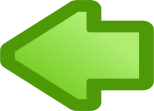 Таким образом, получение образования детьми с ограниченными возможностями здоровья  является одним из основных и неотъемлемых условий их успешной социализации, обеспечения их полноценного участия в жизни общества, эффективной самореализации в различных видах деятельности. В целях реализации права каждого человека на образование федеральными государственными органами, органами государственной власти субъектов Российской Федерации и органами местного самоуправления создаются необходимые условия для получения без дискриминации качественного образования лицами с ограниченными возможностями здоровья, для коррекции нарушений развития и социальной адаптации, оказания ранней коррекционной помощи на основе специальных педагогических подходов и наиболее подходящих для этих лиц языков, методов и способов общения и условия, в максимальной степени способствующие получению образования определенного уровня и определенной направленности, а также социальному развитию этих лиц, в том числе посредством организации инклюзивного образования лиц с ограниченными возможностями здоровья (п.1 ч.5 ст.5 Федерального закона от 27.12.2012 № 273-ФЗ «Об образовании в Российской Федерации»). В частности, для обеспечения процесса получения образования детьми с ОВЗ и инвалидностью создается обширная нормативная правовая база. Овладение знаниями о документах, использующихся для сопровождения обучения и воспитания детей, позволит оказать им более квалифицированную помощь в становлении и развитии, интеграции в социум.
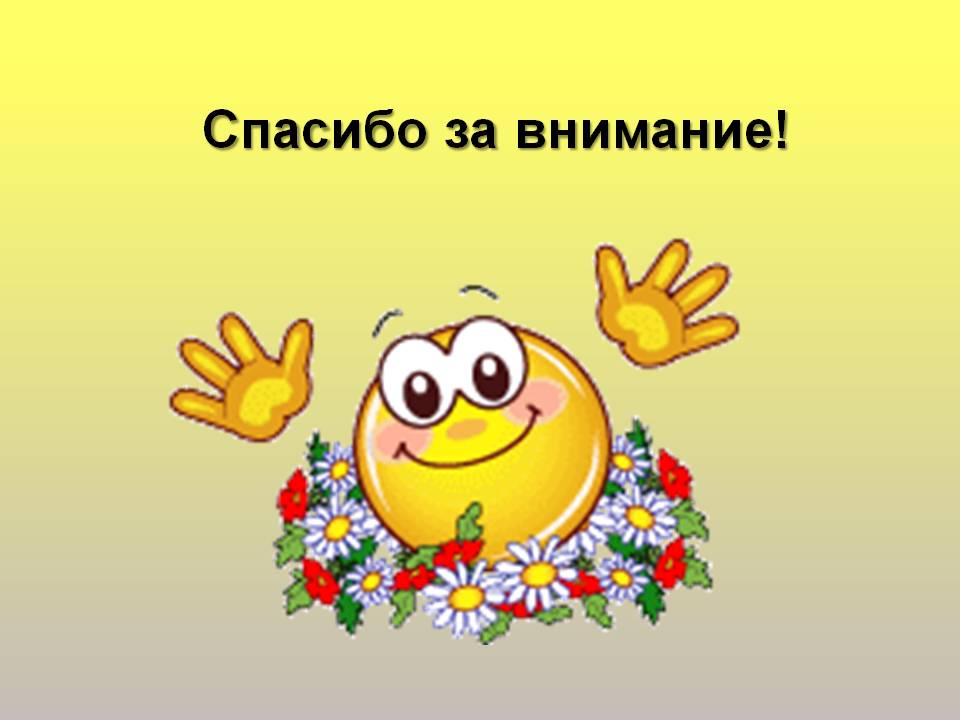